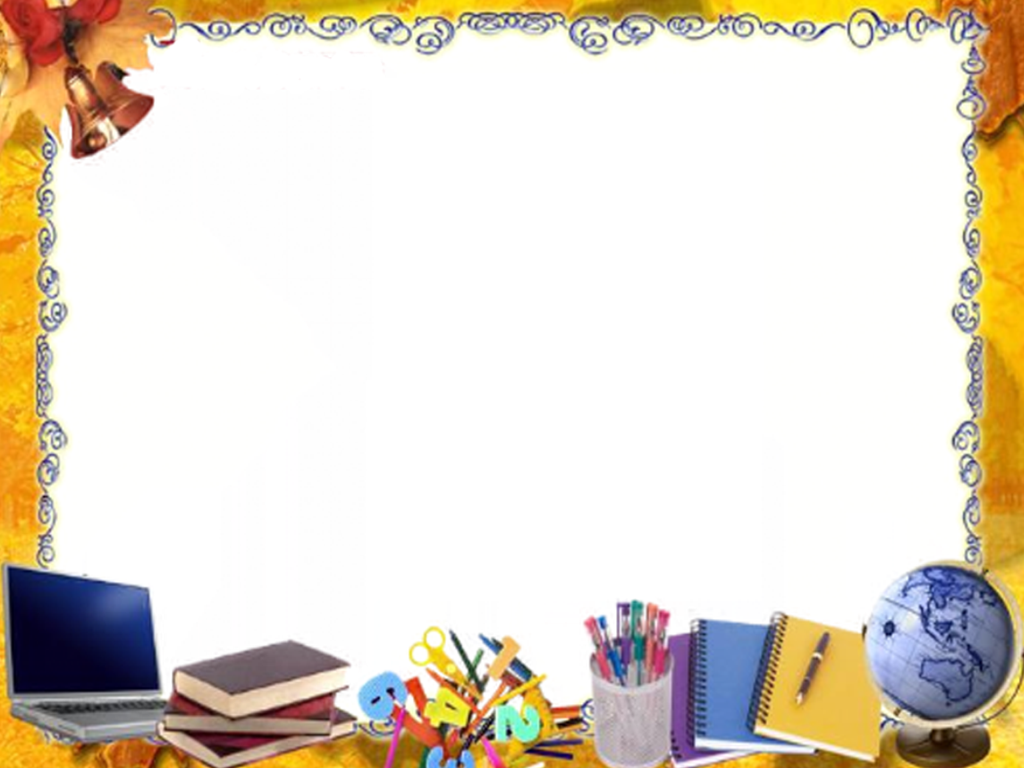 Тема урока:
Закрепление. Решение задач.
2 класс.


        Идентификаторы автора: 263-099-036
           Винокурова Елена Викторовна
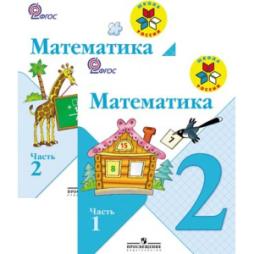 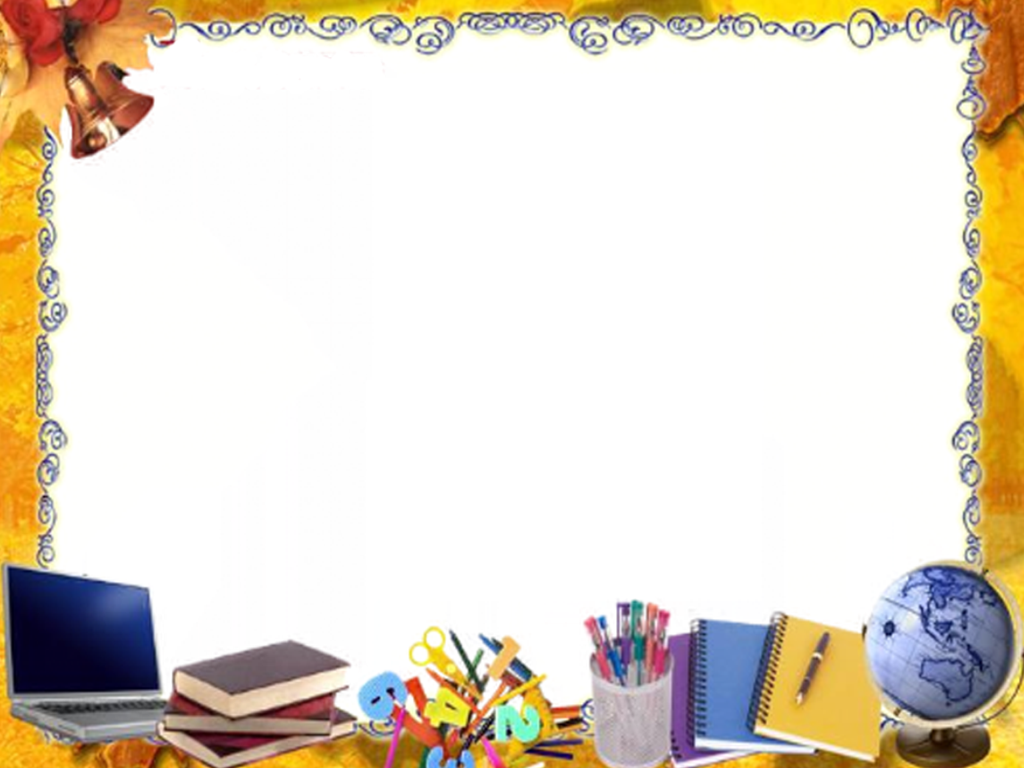 Чтоб водить корабли.Чтобы лётчиком статьНадо прежде всегоМатематику знать.И на свете нет профессии,Вы смекайте-ка,Где бы нам не пригодилась
Математика.
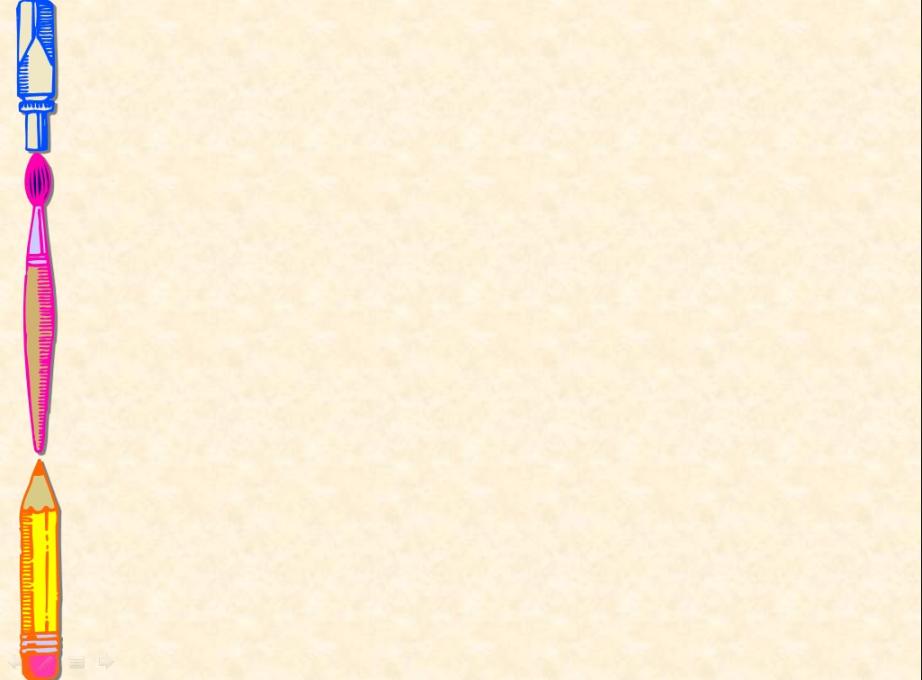 Веселая разминка
Федя клеит наклейки четырех видов
(всегда в одном и том же порядке). 
Какую наклейку он разместит в восьмой клеточке?
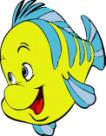 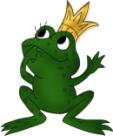 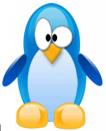 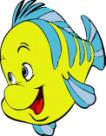 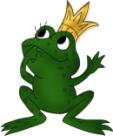 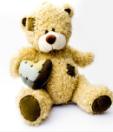 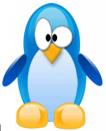 ?
Проверь 
себя
Веселая разминка
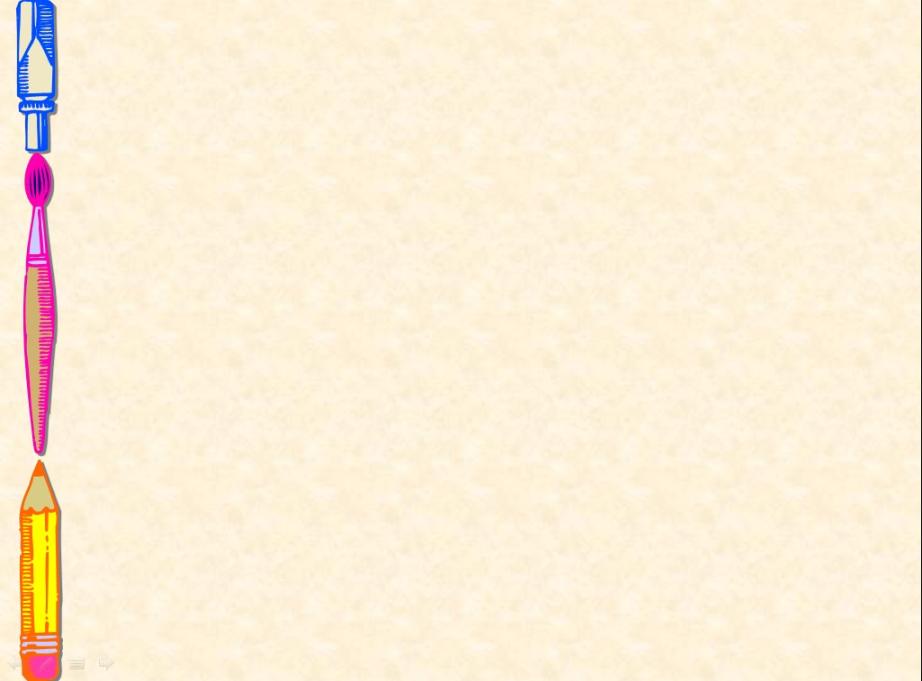 Боря гостил в деревне  неделю и 3 дня. 
Сколько всего дней гостил Боря в 
деревне?
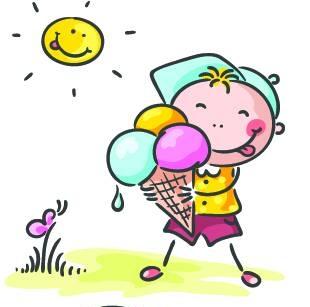 10 дней
Проверь 
себя
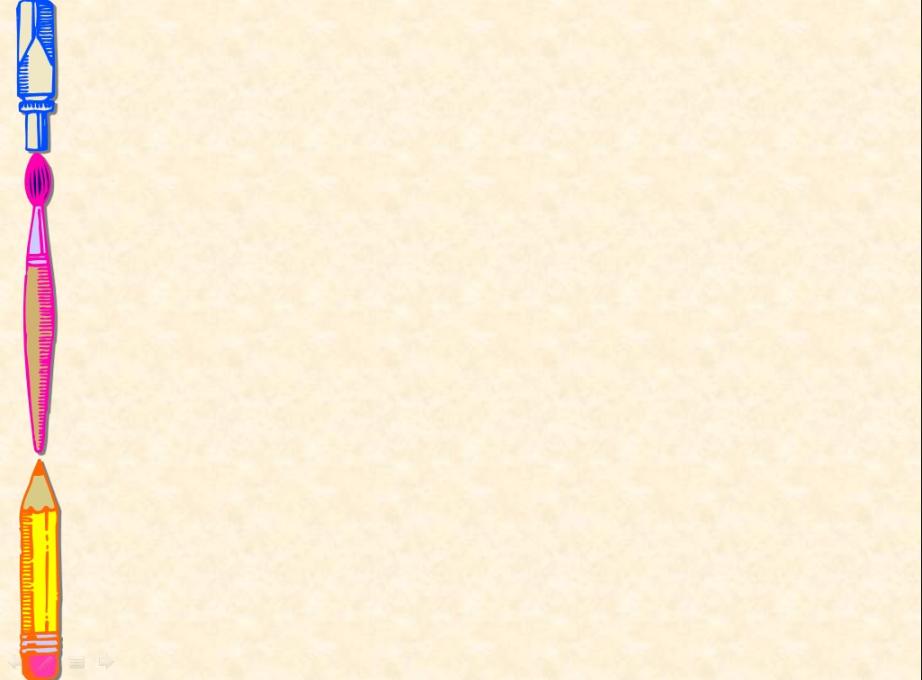 Веселая разминка
Пять лет назад Саше было 4 года. 
Сколько лет Саше сейчас?
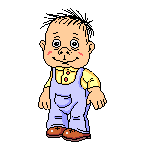 9 лет
Проверь 
себя
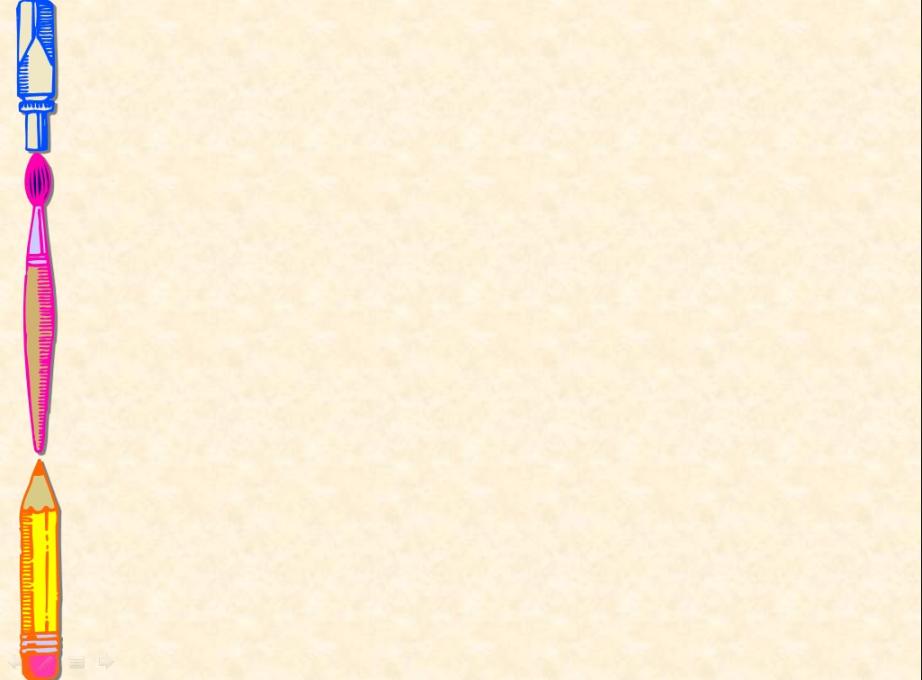 Веселая разминка
На карусели дети заняли 16 мест. После этого осталось 2 свободных места. Сколько мест на карусели?
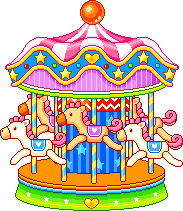 18 мест
Проверь 
себя
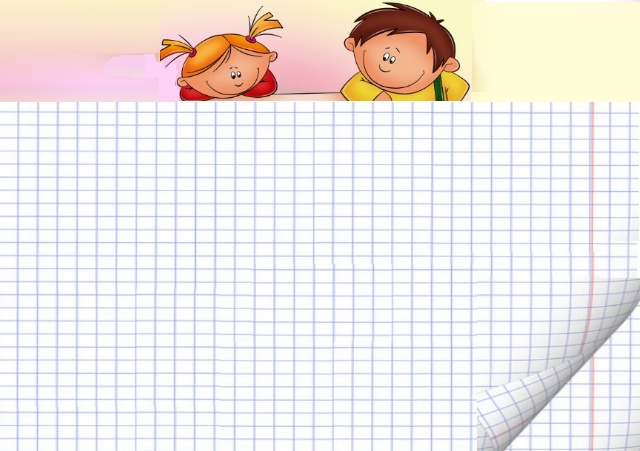 Отгадайте загадку:
Кто-то от кого-то укатился далеко,
Кто-то по дороге встретил чудаков,
Этот кто-то был хитер
Он по коробу скребен,
По сусеку метен,
На сметане мешон
Да в масле пряжон,
На окошке стужон. Кто же это?
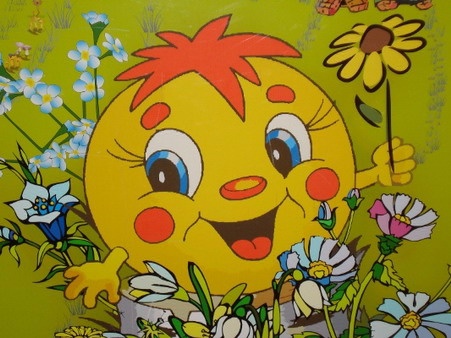 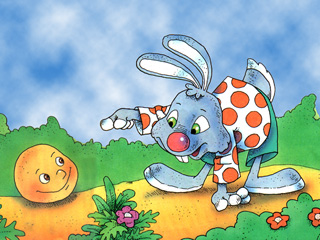 Проверка:
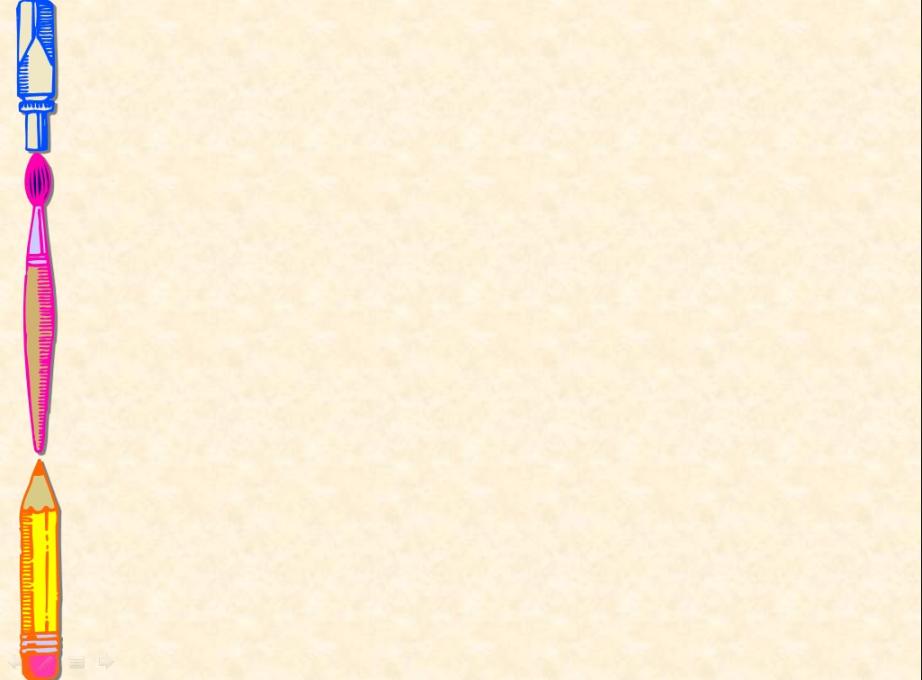 8
6		7
 	100    70	
 		      44	54
 	70-8-1	70+(8-1) 
		      42	 60
 	93 	 	      19 
 	8+6+1	   15-9+7
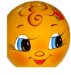 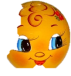 60
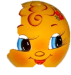 46
(70+8)-1
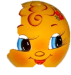 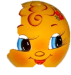 20
39
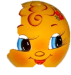 12-5+7
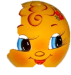 Найдите задачу:
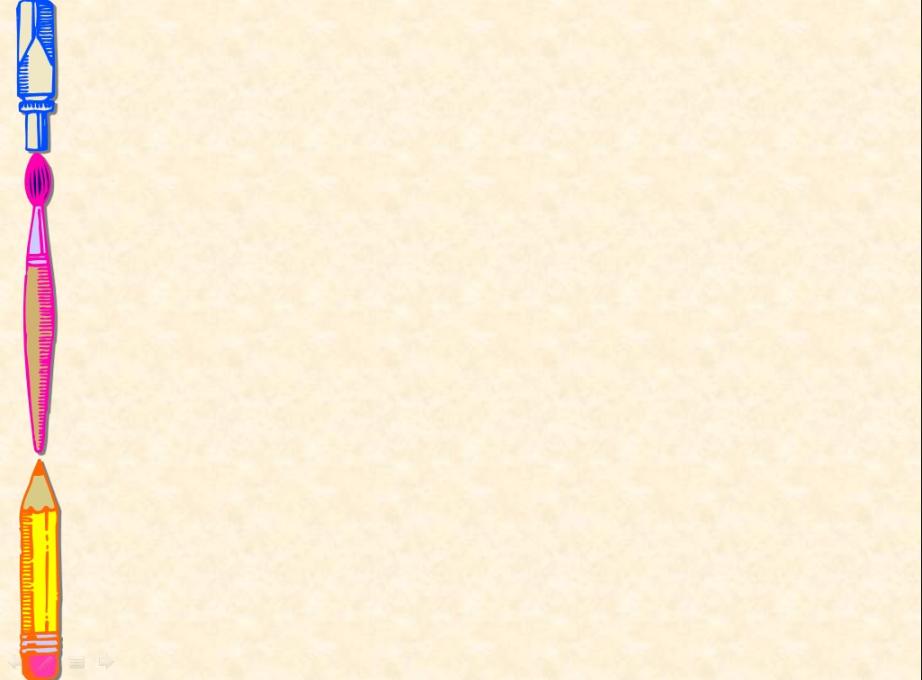 На кормушке сидели 16 воробьев и 12 синиц. Сколько всего птиц сидит на кормушке?
На кормушке сидели 16 воробьев и 12 синиц. Сколько снегирей сидит на кормушке?
На кормушке сидели воробьи и 16 синиц. Сколько всего птиц сидит на кормушке?
+
-
-
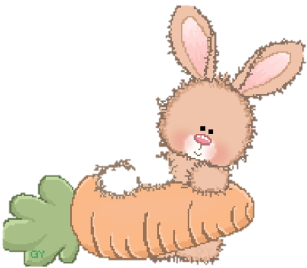 Докажите, что первый текст- это задача?
Почему текст №2 и №3 не подходят?
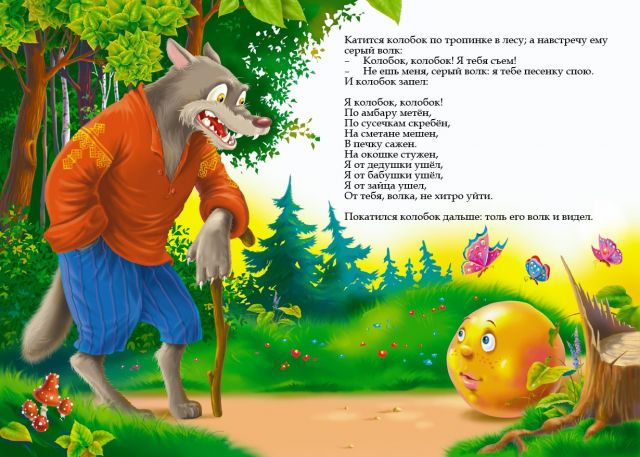 Предлог стоит в моём начале,
а сзади - загородный дом.
а вместе -это мы решали
за партой - в школе,
дома – за столом.
Задача
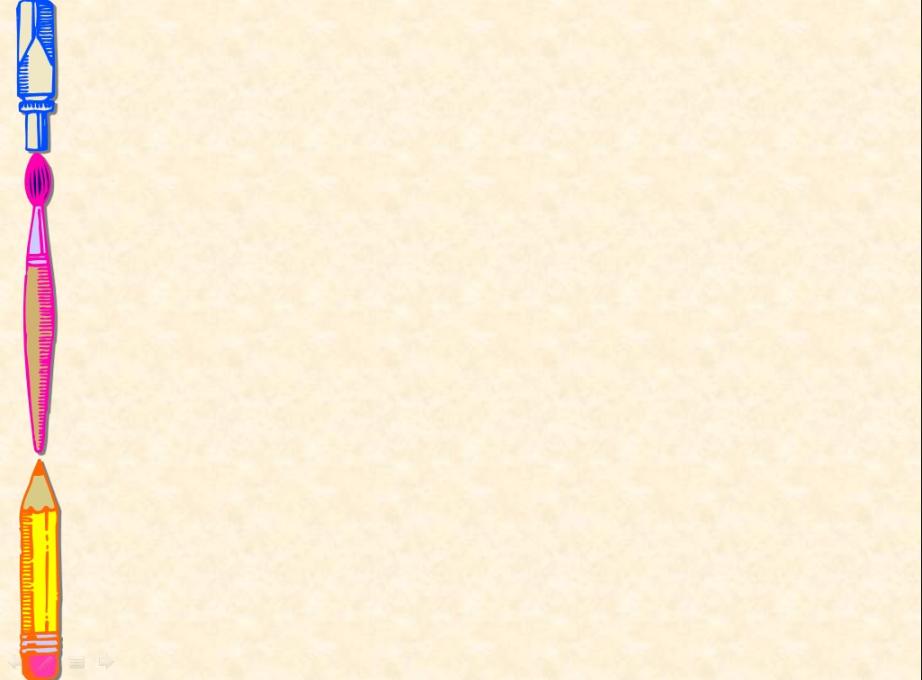 Задача
На одной тарелке лежало 26 пирожков, а на другой на 4  пирожка больше.
Сколько 
       пирожков лежало на второй тарелке?
Подчеркните условие задачи желтым цветом.
Подчеркните вопрос задачи красным цветом.
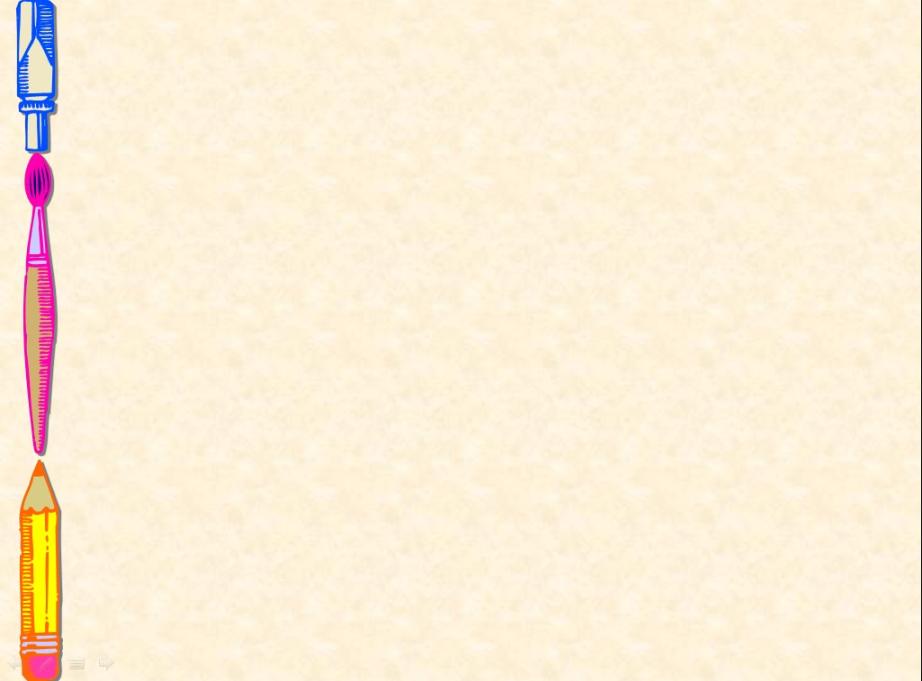 Решение задачи:
26 п.
4 п.
?п.
26+4=30 (п.)
Ответ: 30 пирожков лежало на второй тарелке.
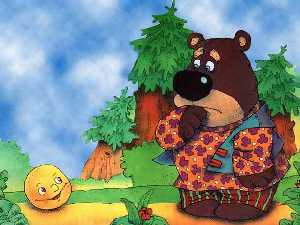 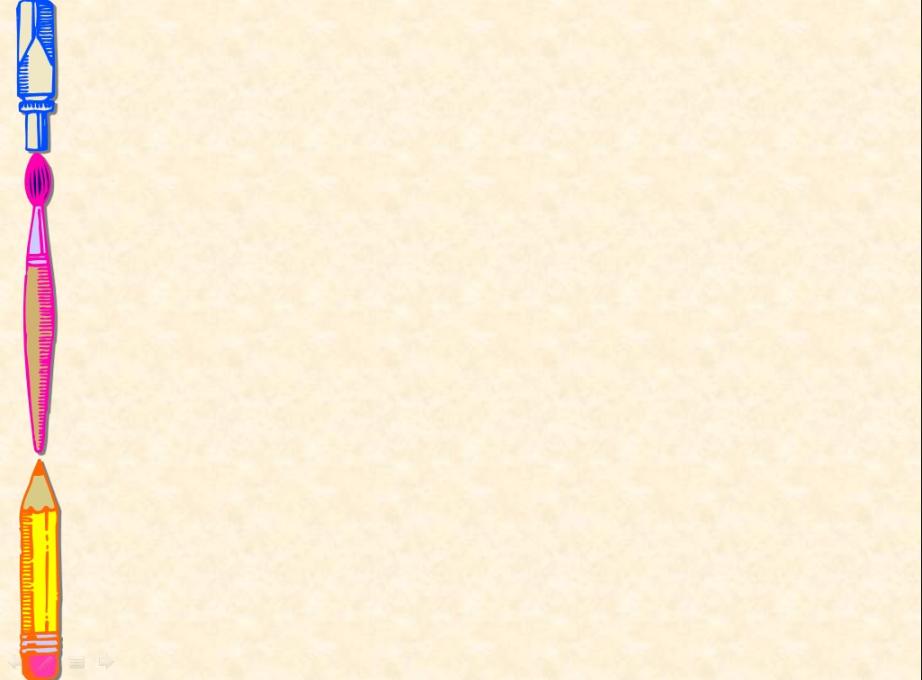 Задача
У Медвежонка Умки было 8 бочонков меда, а у его друга Татошки на 3 бочонка меньше.
Сколько всего   бочонков было    у    
                           двух медвежат?
Подчеркните условие задачи желтым цветом.
Подчеркните вопрос задачи красным цветом.
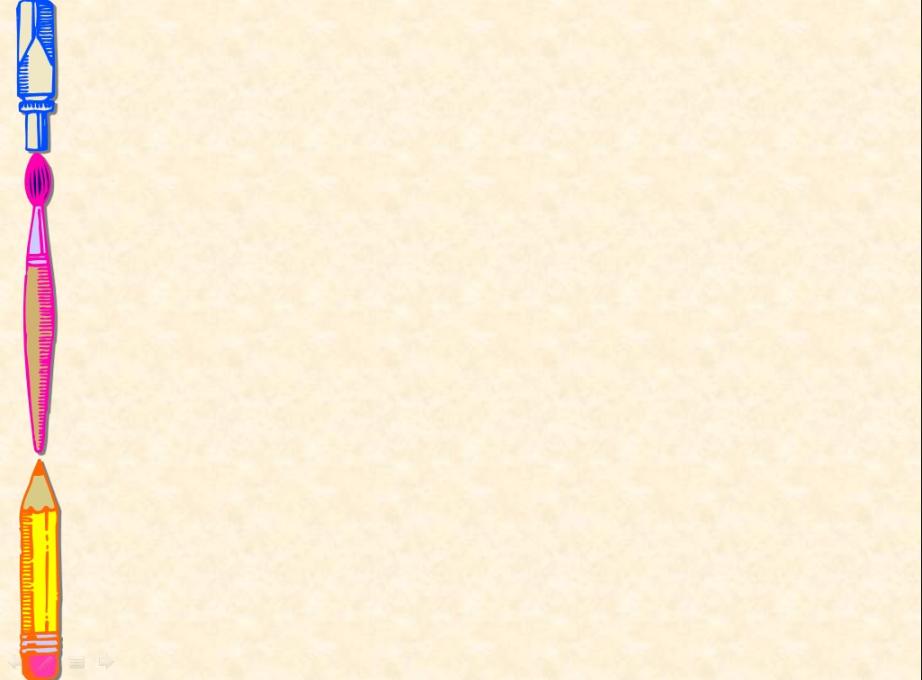 8б.
?
3б.
?
Решение:
1)8-3=5 (б.)было у Татошки.
2)8+5=13(б.) 
Ответ: 13 бочонков меда.
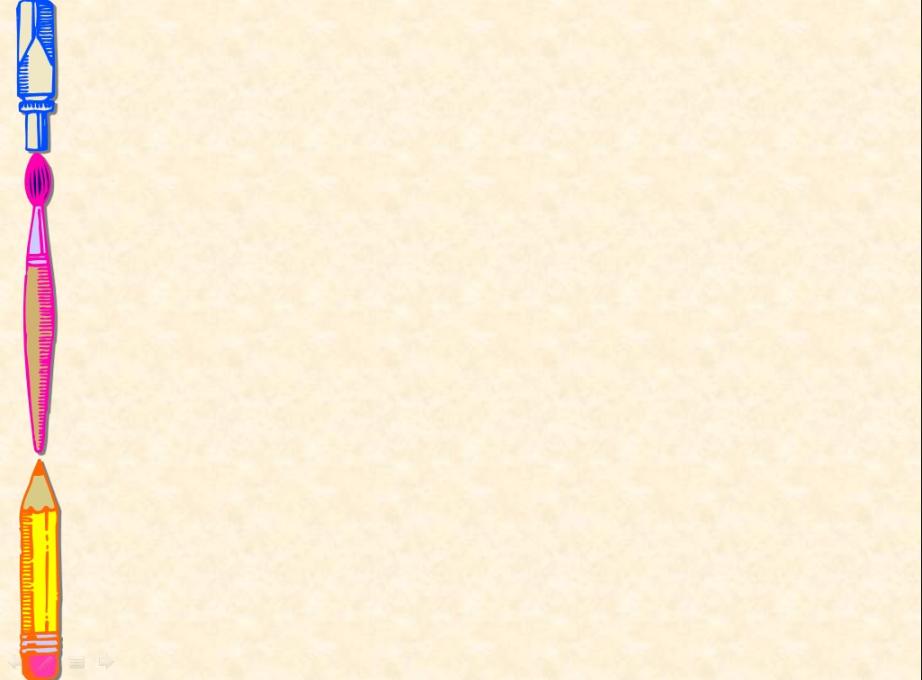 12-4+8=
14-8-4=
13-3+5=
15-10+3=
8+2-5=
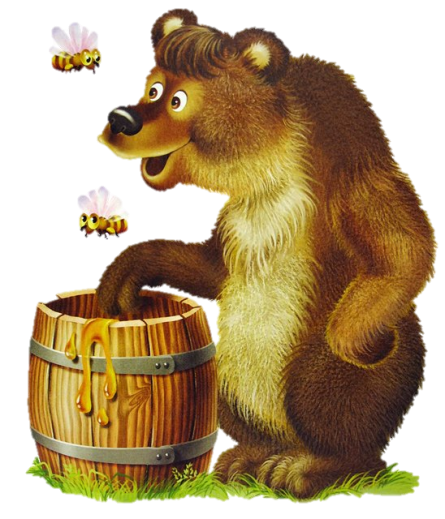 16
8
5
2
15
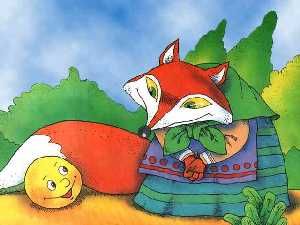 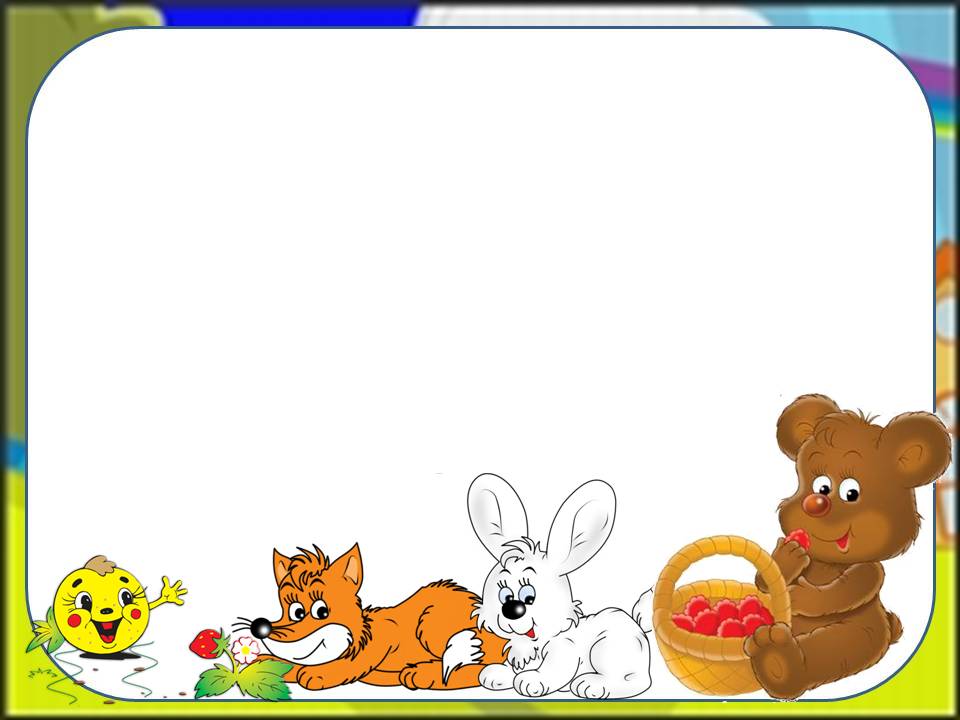 Итог урока:
– Что сегодня делали на уроке?
– Кто испытывал трудности при работе?
– Какие?  Что нужно сделать, чтобы их устранить?
– Оцените свою работу на уроке при помощи «Светофорчика».
Литература:
М.М. Моро, С.И. Волкова, С.И. Степанова, Математика для 2 класса четырёхлетней начальной школы. М.: Просвещение, 2001 – 2005 г.г.
Н. Г. Уткина, Материалы к урокам математики в I-II классах. М.: Просвещение, 1984.
А.Н. Чернявская, Задания для устных вычислений на уроках математики в 1 классе. /Программа 1-3/. Оса: «Росстани», 1993.
Н.Л. Галеева, Е.С. Гостимская, Г.Ю. Евдокимова и др. Сто приёмов для учебного успеха на уроках в начальной школе: Методическое пособие для учителя. М.: 5 за знания, 2008.